Liquidation Extension Guide
ESSER IIIJune 27, 2024
The project end date for ESSER III remainsSeptember 30, 2024
ESSER III grant expenses must be director approved by September 30, 2024 to be properly obligated.

Any funds not properly obligated by September 30, 2024 will lapse and revert to the awarding agency. 

ADE recommends final revisions be submitted prior to September 1, 2024.

The LEA will NOT be able to make grant revisions after September 30, 2024.


Liquidation extension proposals must be submitted to GME by July 19, 2024.
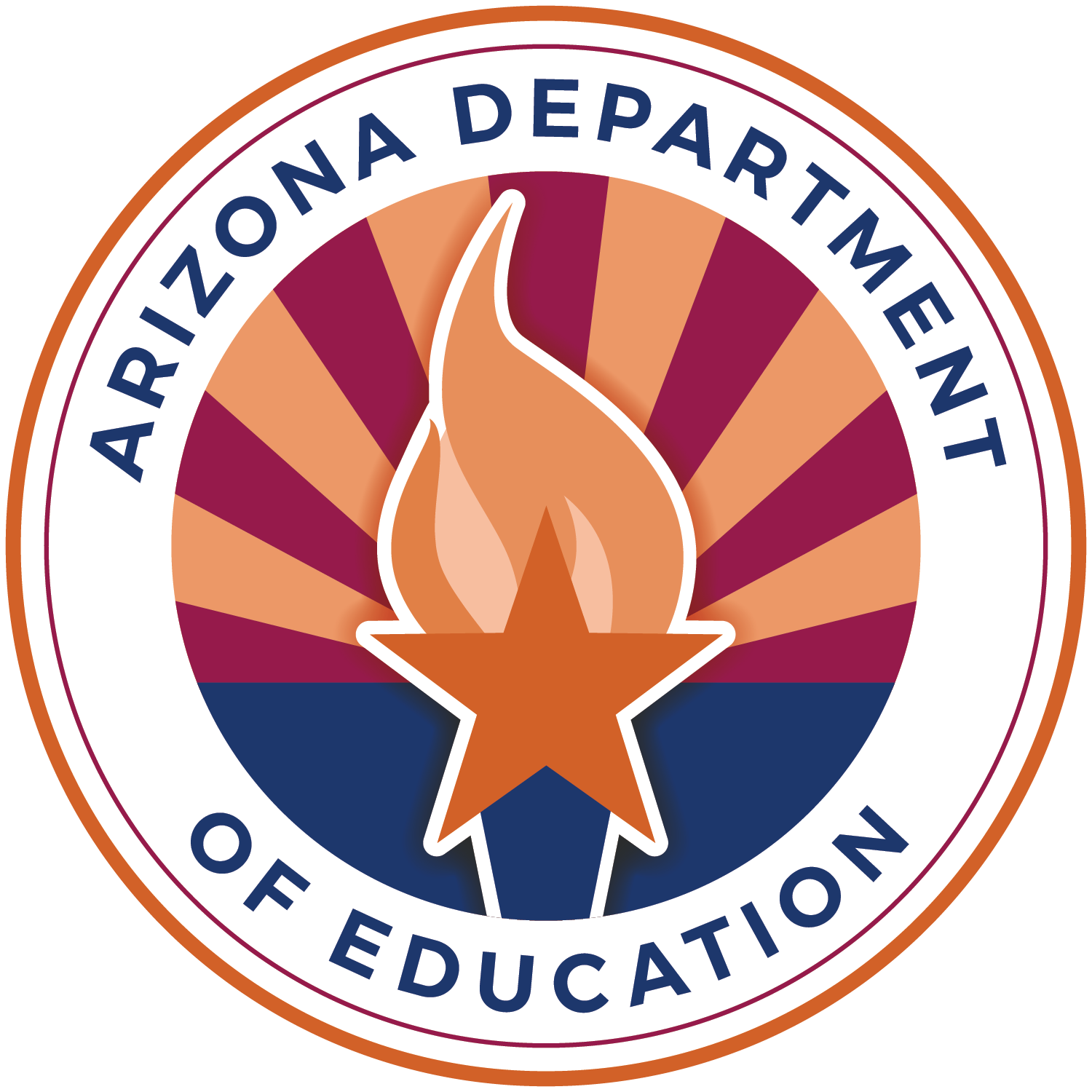 Activities Eligible for Liquidation Extension An Extension is NOT AUTOMATIC and must be approved by both the  the Arizona Department of Education and US Department of Education
1. Construction Projects
Capital projects that the LEA determines will not be completed by the end of the standard 90 day liquidation period (December 29, 2024) due to supply chain shortages or other unforeseeable delays 

These projects must be already approved to the funding application
New projects will NOT be considered
LEA must provide justification/proof for needing more time to liquidate funds

2. Continuity of Educational Services
Properly obligated third-party contracts for educational services that will extend beyond the standard 90 day liquidation period (December 29, 2024) such as   

 Tutoring, Before and After School Care, Mental Health Support, Curriculum Materials
Professional Development, Technology Tools, Substitute Teachers

 High Risk LEAs (FY25) are NOT eligible
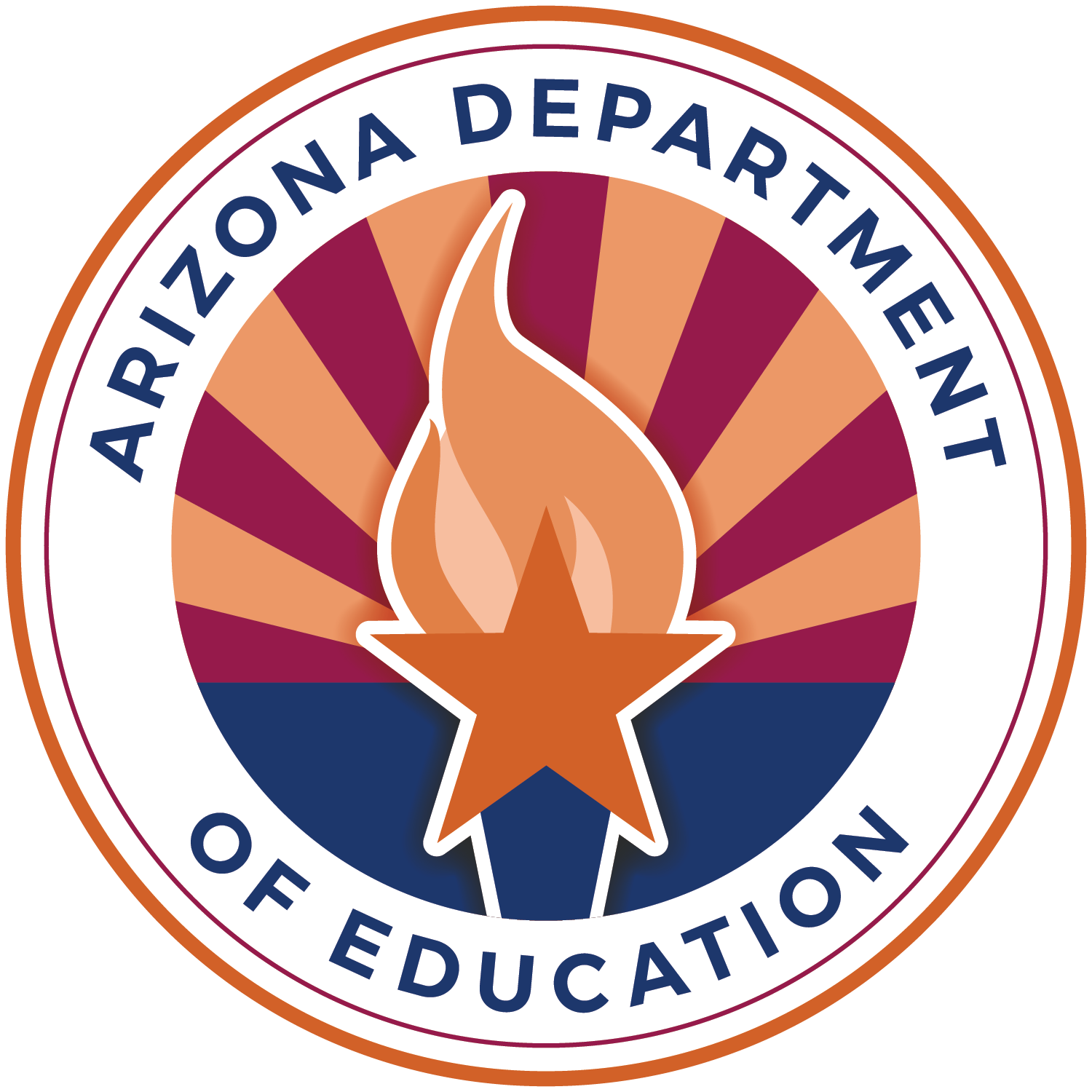 What does it mean to “Obligate” Funds?
To obligate funds means to commit funds to an activity in accordance with programmatic requirements for a grant.
ESSER III grant expenses must be director approved by September 30, 2024 to be properly obligated.
Any funds not properly obligated by September 30, 2024 will be forfeited.
What does it mean to “Liquidate” Funds?
To liquidate an obligation, the item must have already been purchased, the service must have already occurred, and those payments must already have been made. 

LEAs liquidate funds by submitting a reimbursement request to GME.

ESSER III  funds which have been properly obligated by September 30, 2024, will have 90 calendar days in which to be liquidated (December 29, 2024),  unless the LEA has been approved for  liquidation extension for eligible activities.

Funds not approved for a liquidation extension, that are not liquidated by December 29, 2024, will be forfeited.
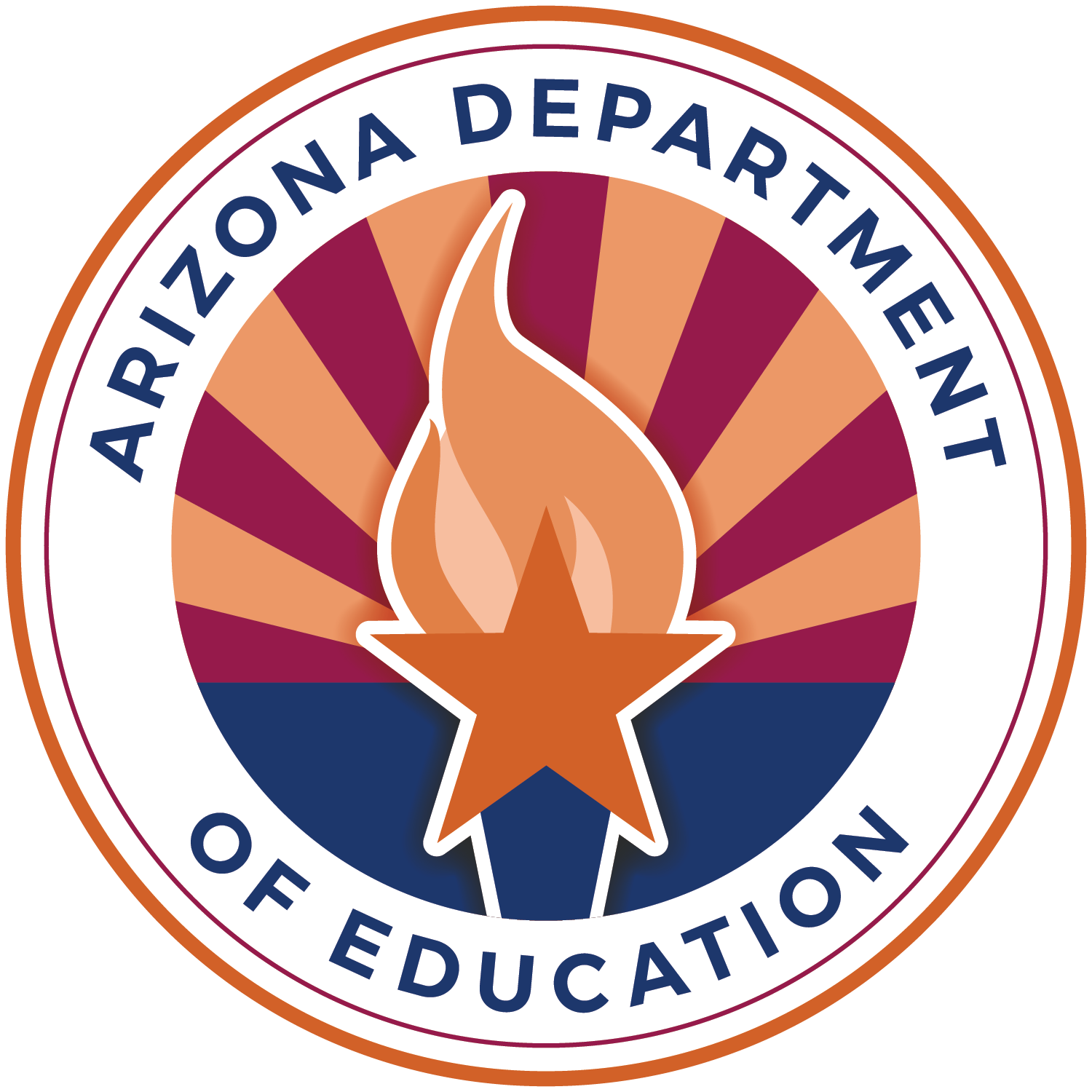 All LEAs will lose the option of submitting a reimbursement request when the project ends on 09/30/24 unless a liquidation extension has been pre-approved for eligible activities.​​
​​
An LEA can submit a completion report with approved final expenditures before December 29, 2024.​​
​​
The final completion report for projects approved for late liquidation will be due within 30 days of final liquidation of the specific expenses, but no later than February 28, 2026.​​
Examples:
Important Dates
July 19, 2024 Deadline to submit proposal for liquidation extensions to GME

September 1, 2024 Final grant revisions must be submitted to ADE for approval

September 30, 2024 ESSER III project end date
All funds must be properly obligated (director approved) or they will be forfeited
LEA will no longer be able to submit a revision
LEA will not be able to submit a reimbursement request after September 30, 2024 (LEA may request reimbursement for final expenditures with completion report)
December 29, 2024 Completion report must be submitted prior to this date

February 28, 2026 Completion report deadline for expenditures approved for liquidation extension
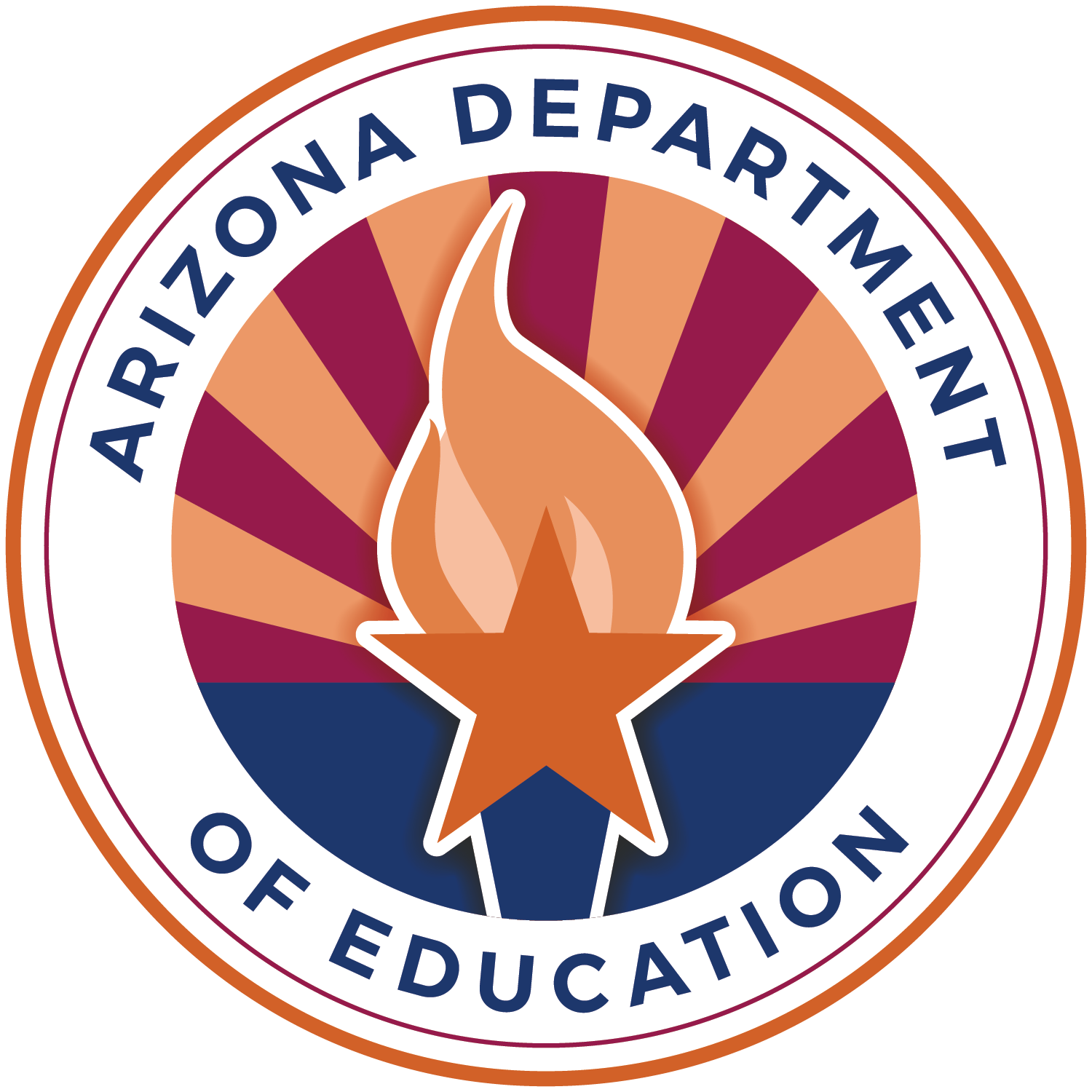 Next Steps
Determine if your ESSER III grant has properly obligated expenditures that are eligible for a liquidation extension request.

Realistically consider whether you will need to liquidate funds beyond the automatic 90 day liquidation period (December 29, 2024) to:

complete an already approved construction project that has unforeseen delays

or to fulfill 3rd party contracts for educational services (eg: to provide tutoring until the end of the school year)


A proposal for a liquidation extension must be submitted HERE  by July 19, 2024.

High Risk LEAs (FY25) are NOT eligible 

Wait for the US Department of Education and Arizona Department of Education to approve or deny your proposal.

If your proposal is approved, wait for further instructions from ADE on how to proceed.
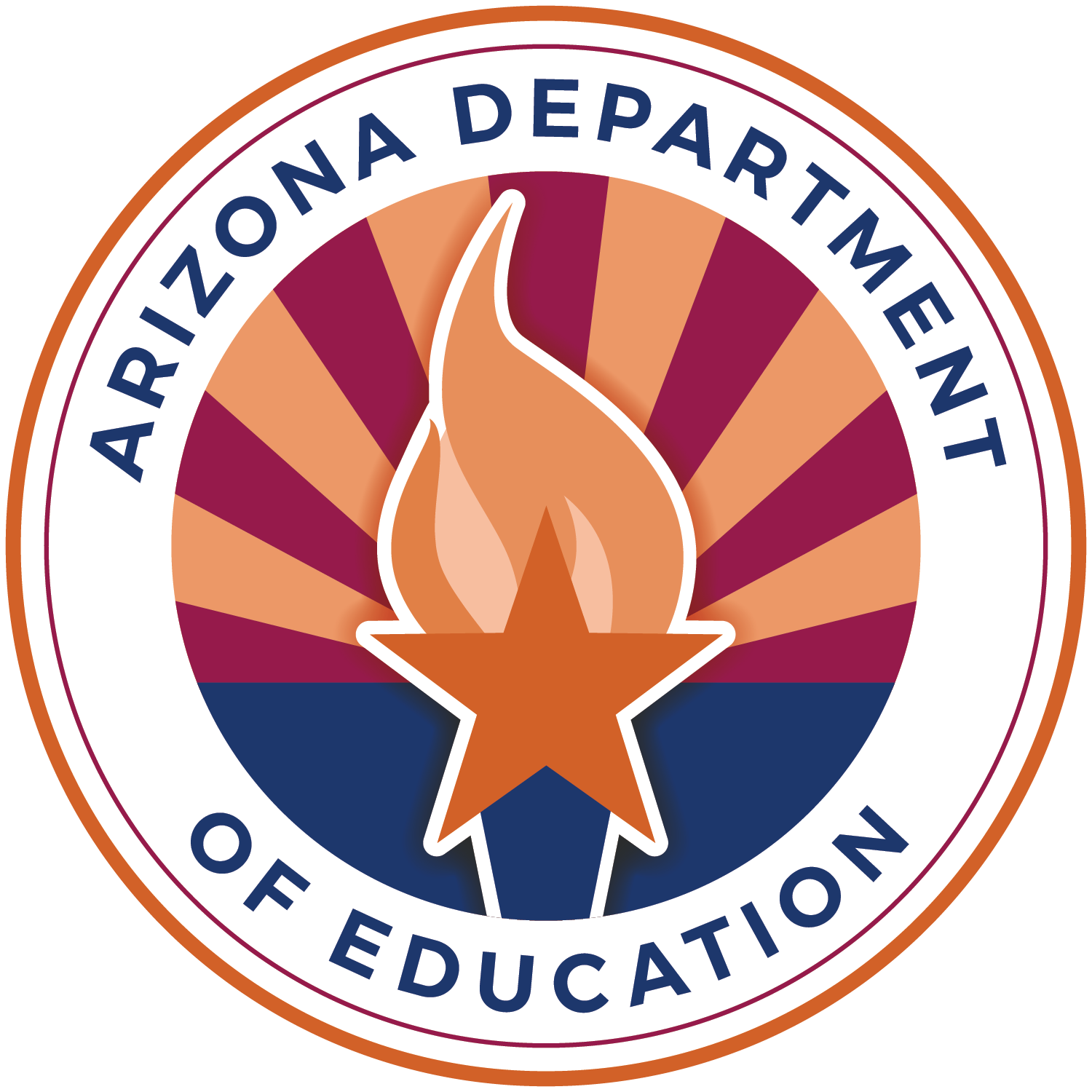 If there are any further questions, please contact your Education Program Specialist or email at esser@azed.gov.

To apply for a liquidation extension, please click HERE to go to the GME home page where you will find directions on how to submit your proposal.


Resources

Office of Elementary and Secondary Education

ESSER FAQ
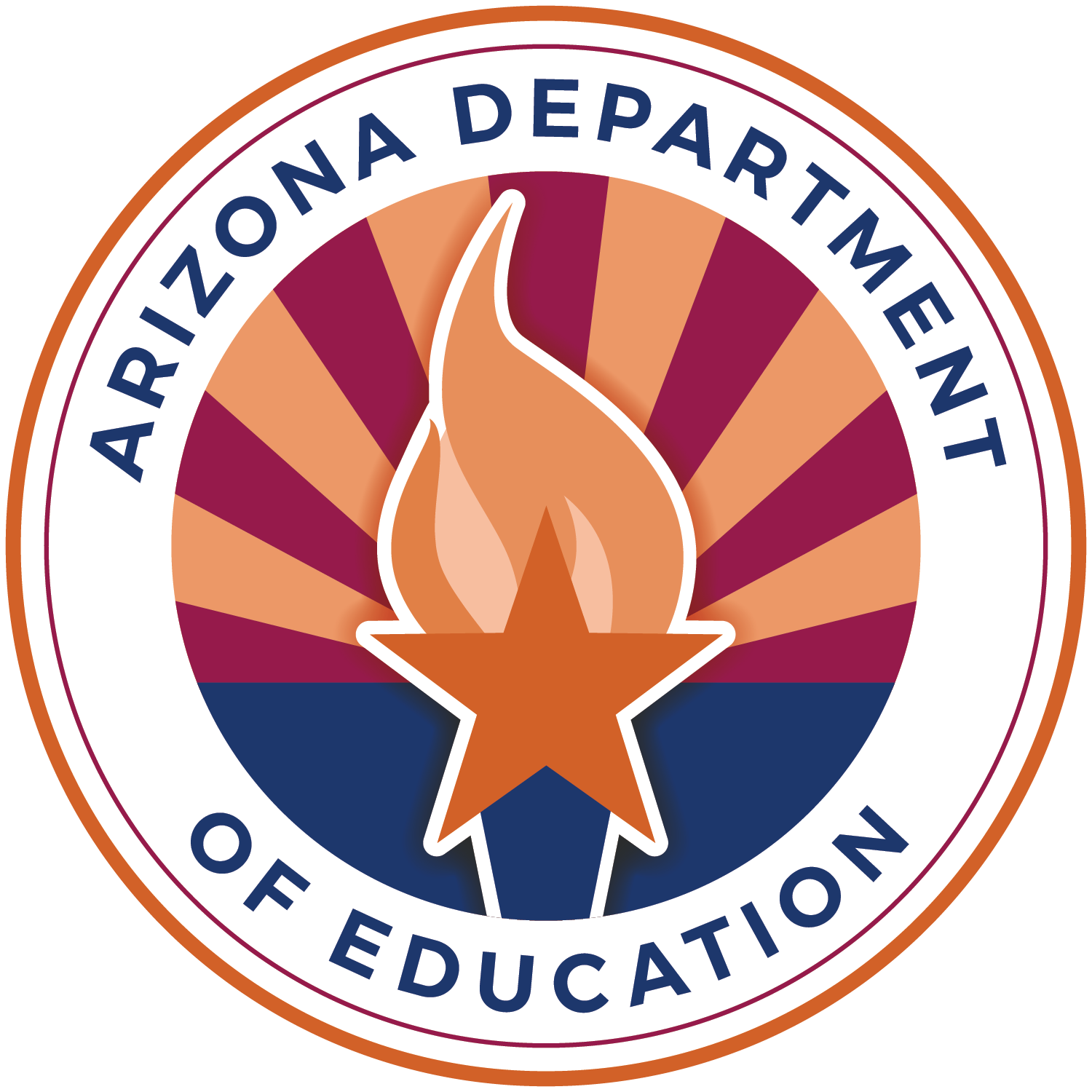